Департамент образования Владимирской области
Государственное бюджетное учреждение Владимирской области 
«Региональный информационно-аналитический центр оценки качества образования»
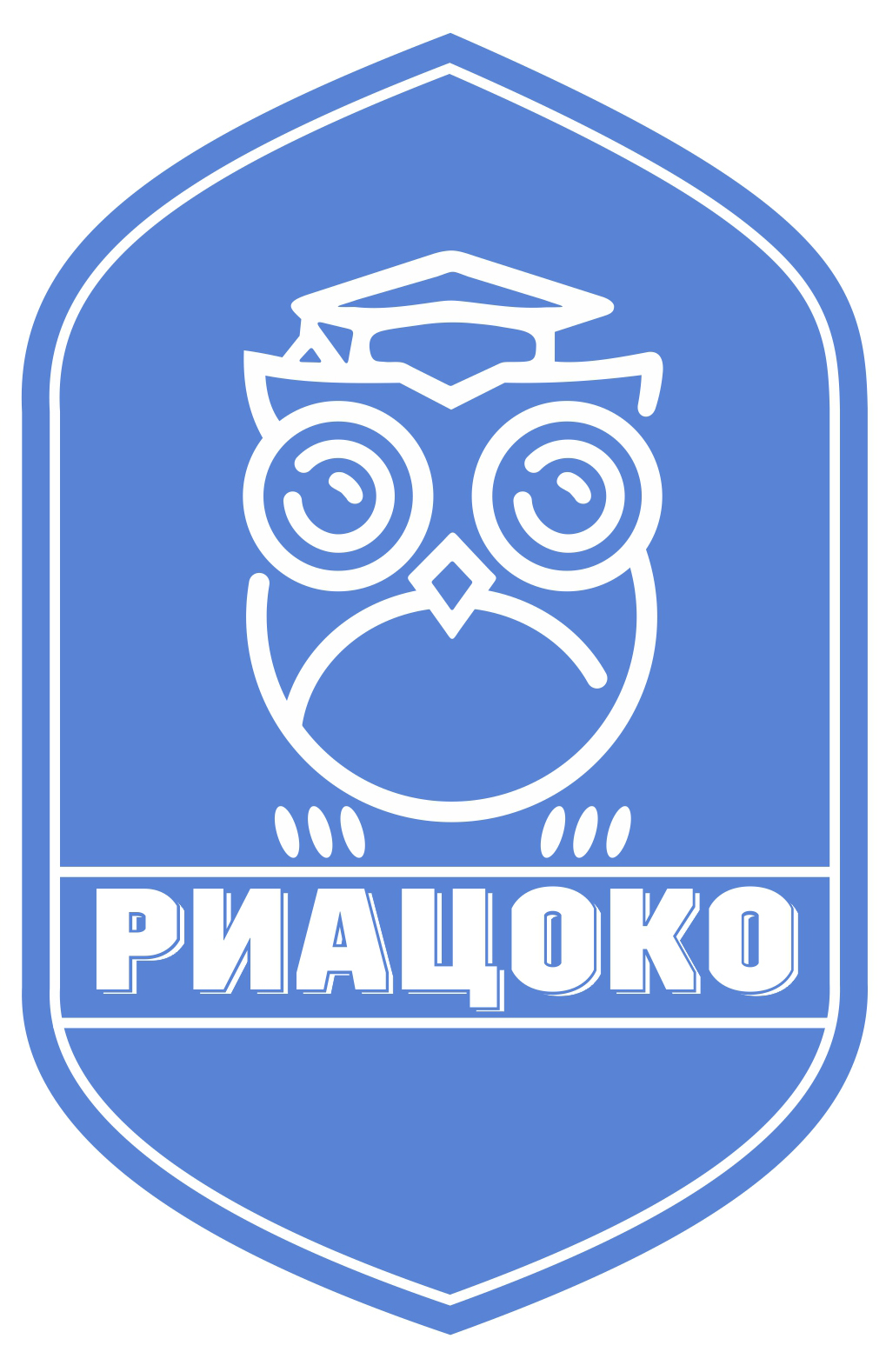 Результаты третьего мониторинга вовлеченности субъектов Российской Федерации в реализацию проекта 500+
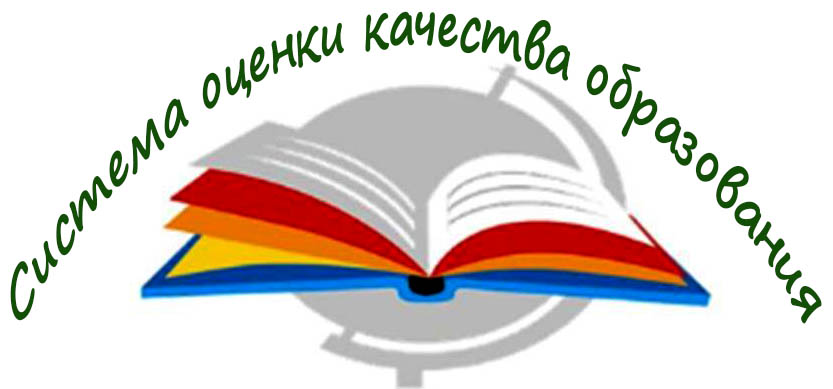 27 октября 2021 г.
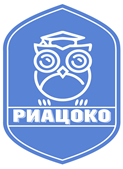 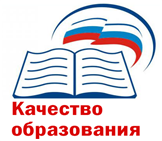 Рейтинг вовлеченности субъектов РФ 
в реализацию проекта 500+
Результаты третьего мониторинга вовлеченности субъектов Российской Федерации в реализацию проекта 500+
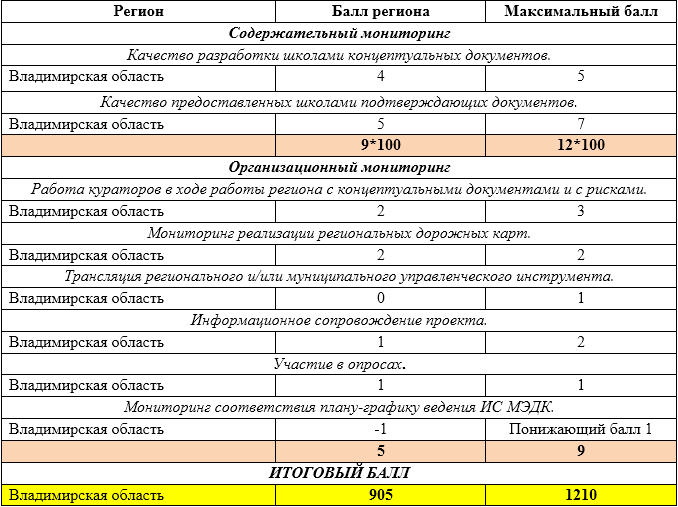 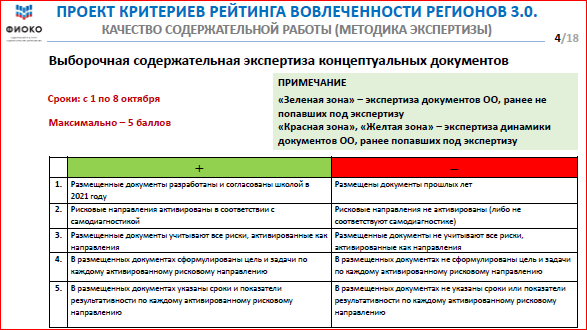 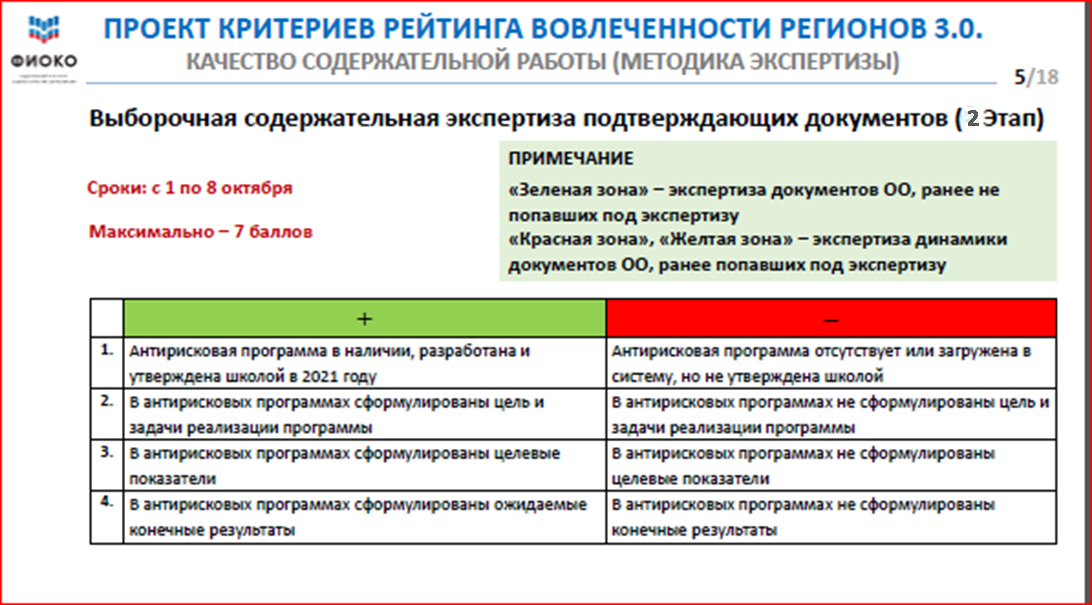 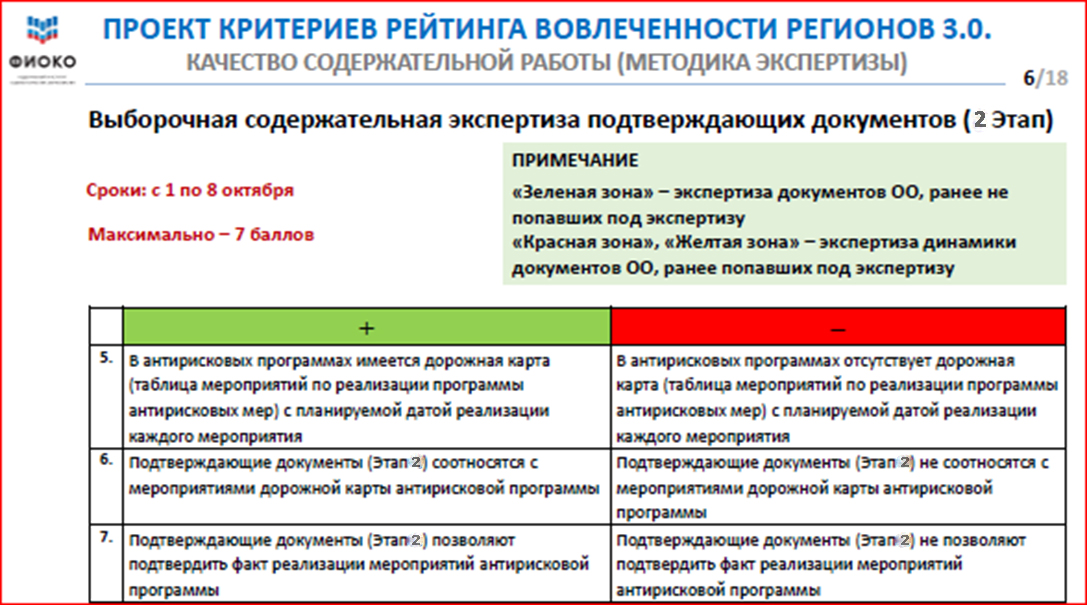 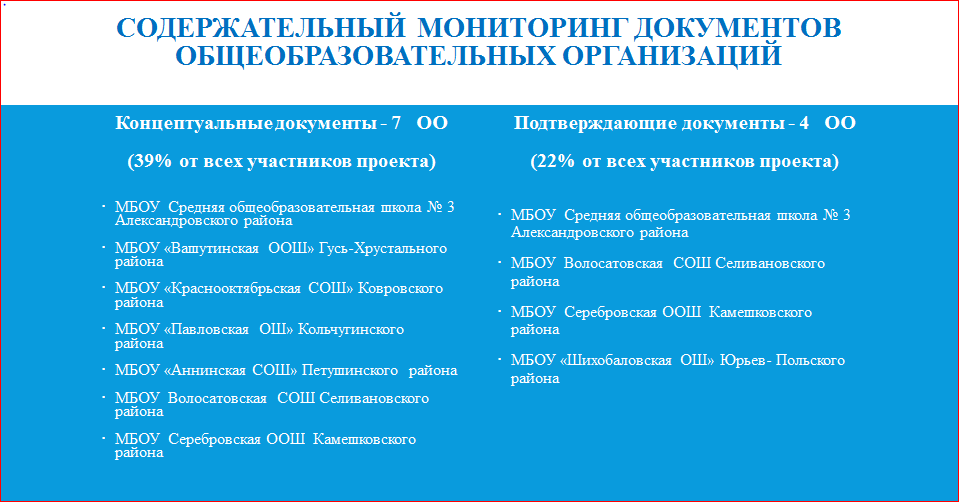 Для эффективной реализации проекта необходимо принять следующие меры
муниципальным кооординаторам и кураторам организовать в полном объеме консультативную и методическую помощь школам с низкими образовательными результатами и /или находящимся в сложных социальных условиях;

возложить ответственность на всех участников проекта (муниципальных координаторов, кураторов и руководителей общеобразовательных организаций) за качество подготовки концептуальных и подтверждающих документов по реализации дорожной карты ОО, а также соблюдение сроков представления документов в ИС МЭДК.
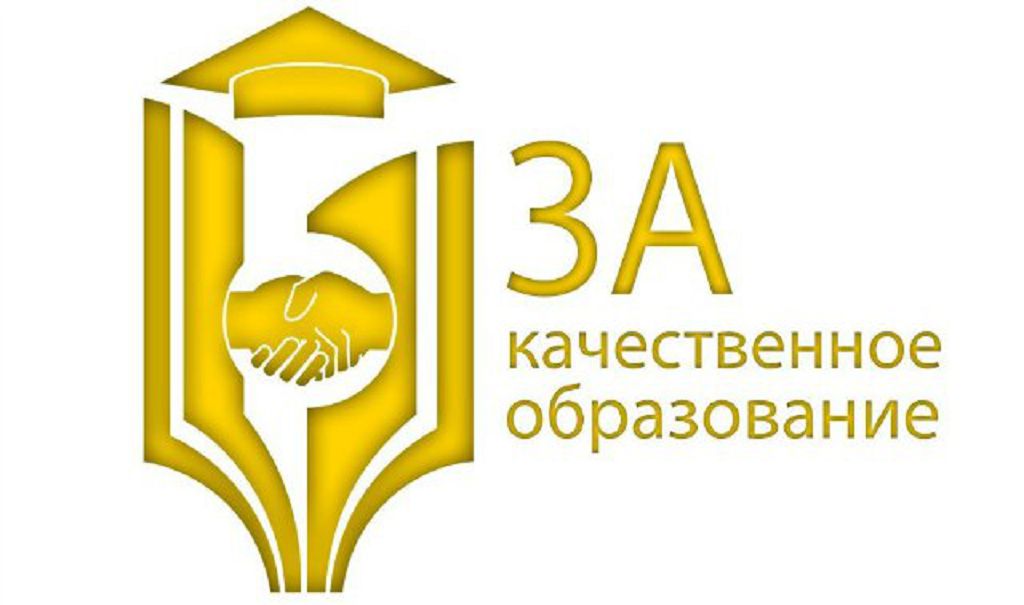 Спасибо за внимание!
ГОСУДАРСТВЕННОЕ БЮДЖЕТНОЕ УЧРЕЖДЕНИЕ ВЛАДИМИРСКОЙ ОБЛАСТИ
"РЕГИОНАЛЬНЫЙ ИНФОРМАЦИОННО-АНАЛИТИЧЕСКИЙ ЦЕНТР ОЦЕНКИ КАЧЕСТВА ОБРАЗОВАНИЯ"

Контакты:

Телефон: 8(4922)53-02-65, 44-71-82

Е-mail:  general@riacoko33.ru

Сайт: https://riacoko33.ru